Sequence Searching and Alignment
Example question. I know that the bacterium E. coli has enolase, which is an important metabolic enzyme. Do archaea have enolase? If so what is the sequence?
https://www.ncbi.nlm.nih.gov/
Get the e coli enolase sequence
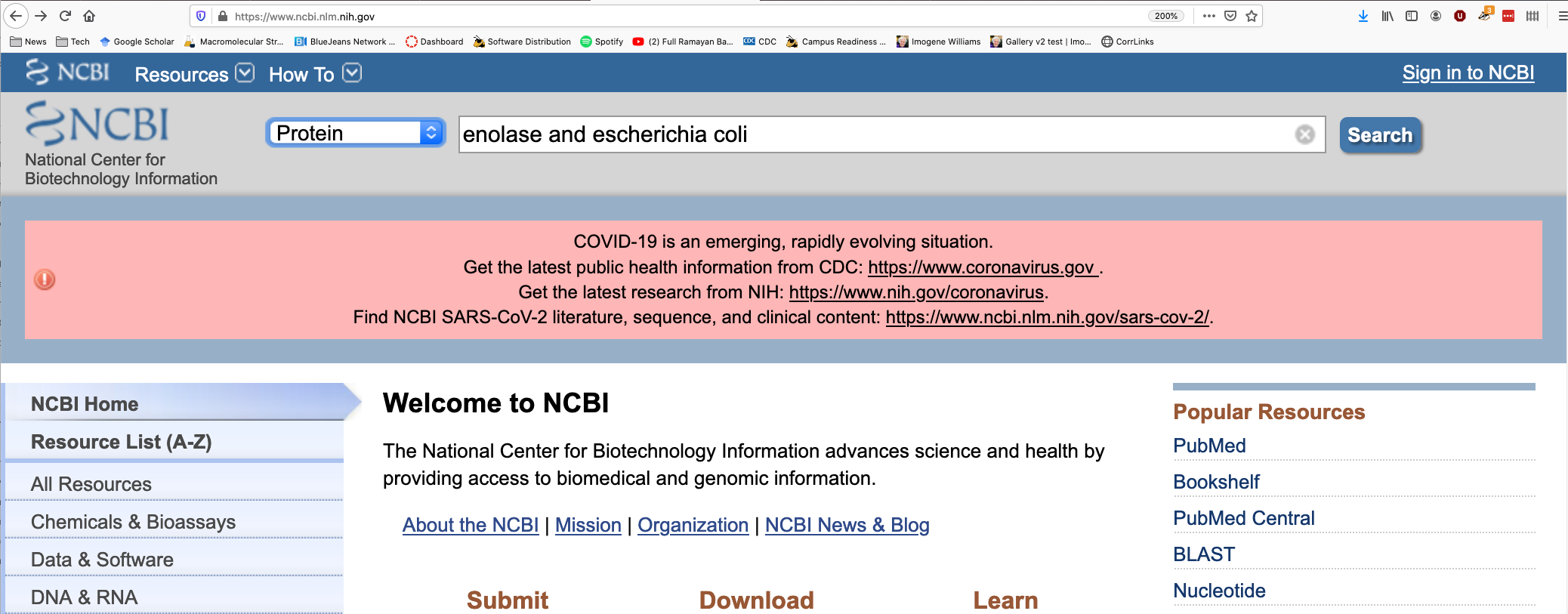 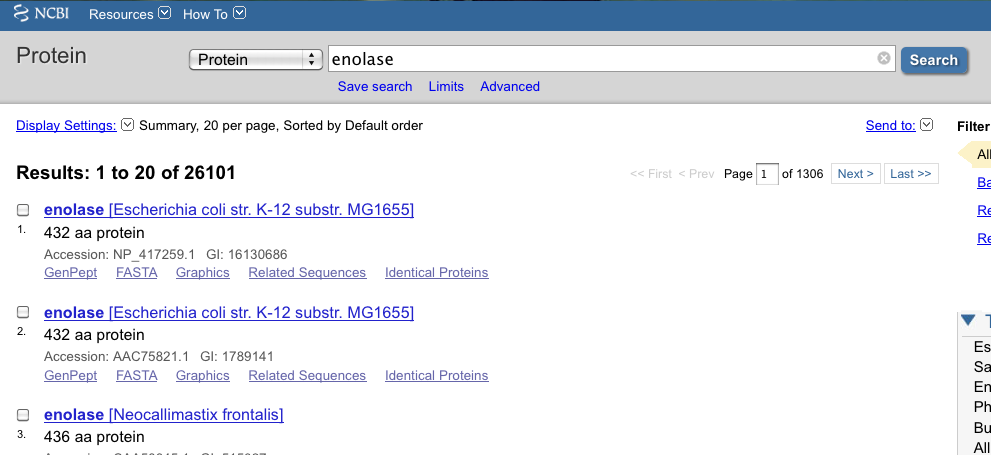 Blast the e coli sequence against an archaean organism
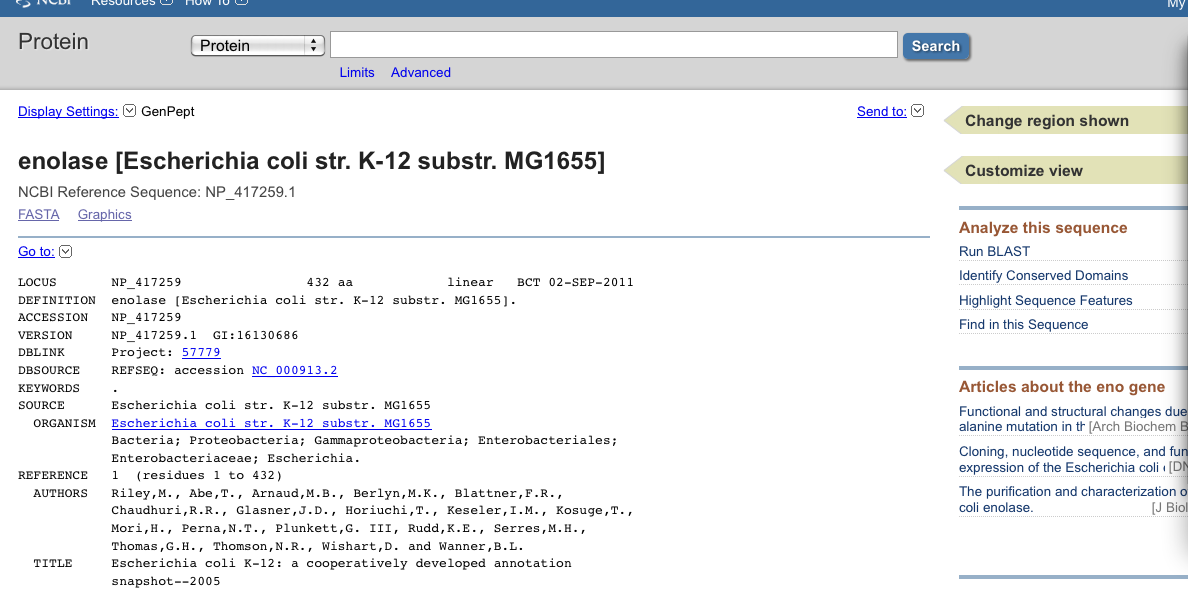 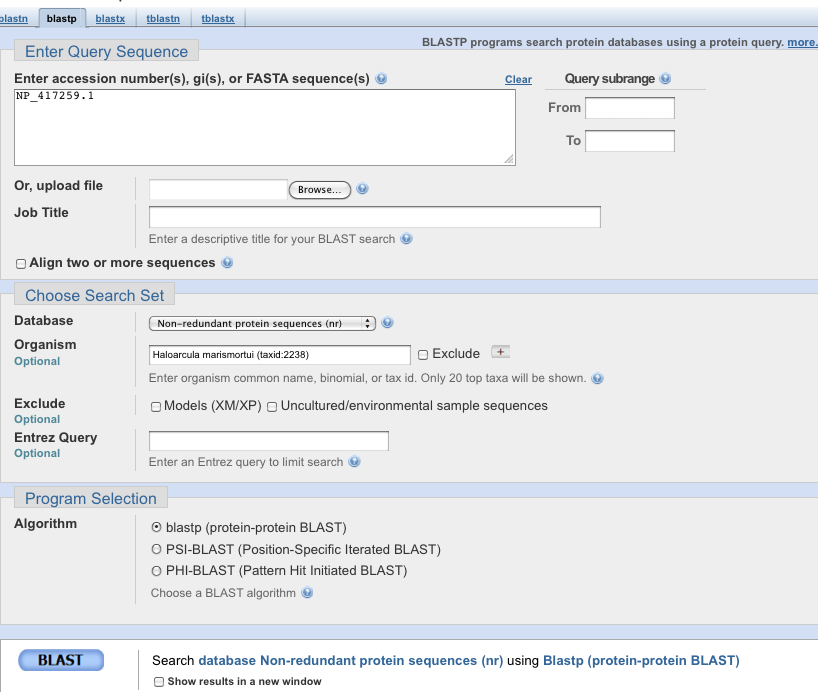 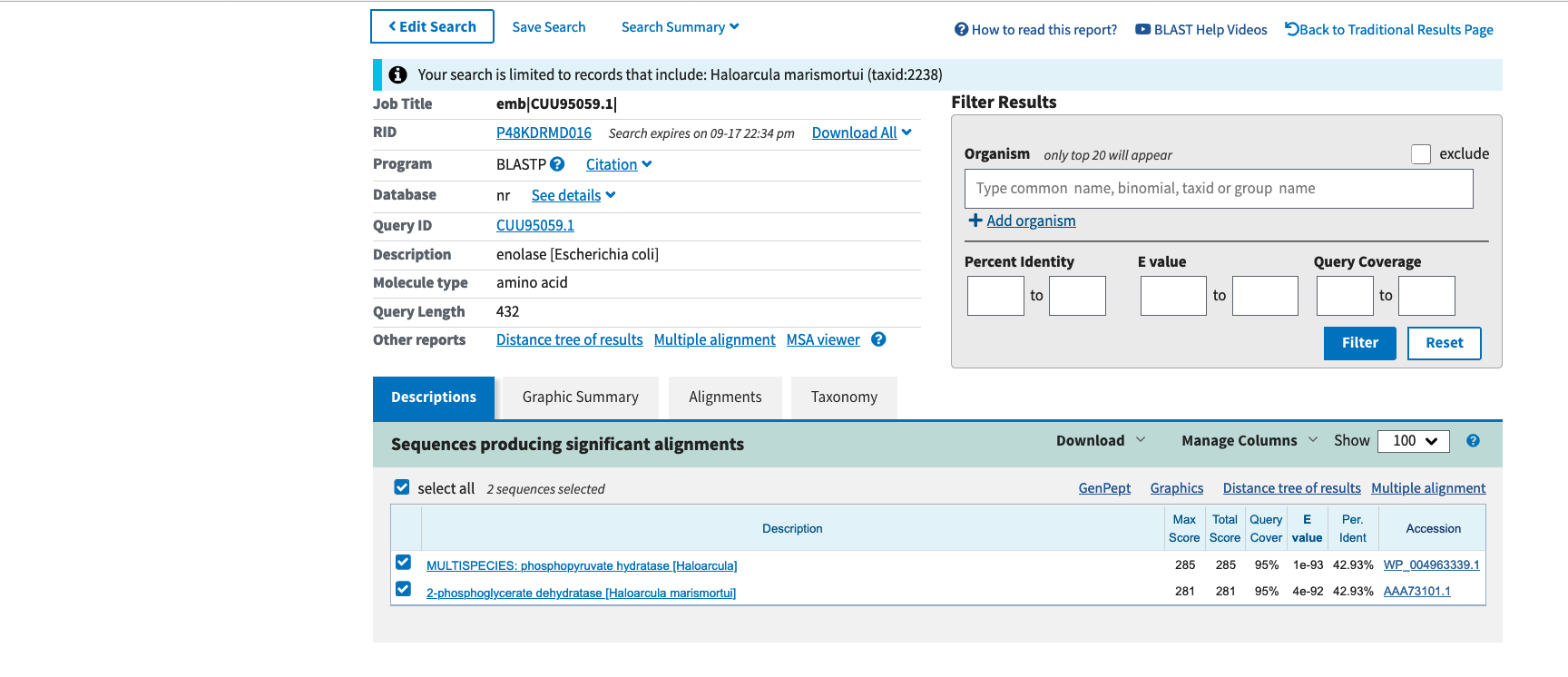 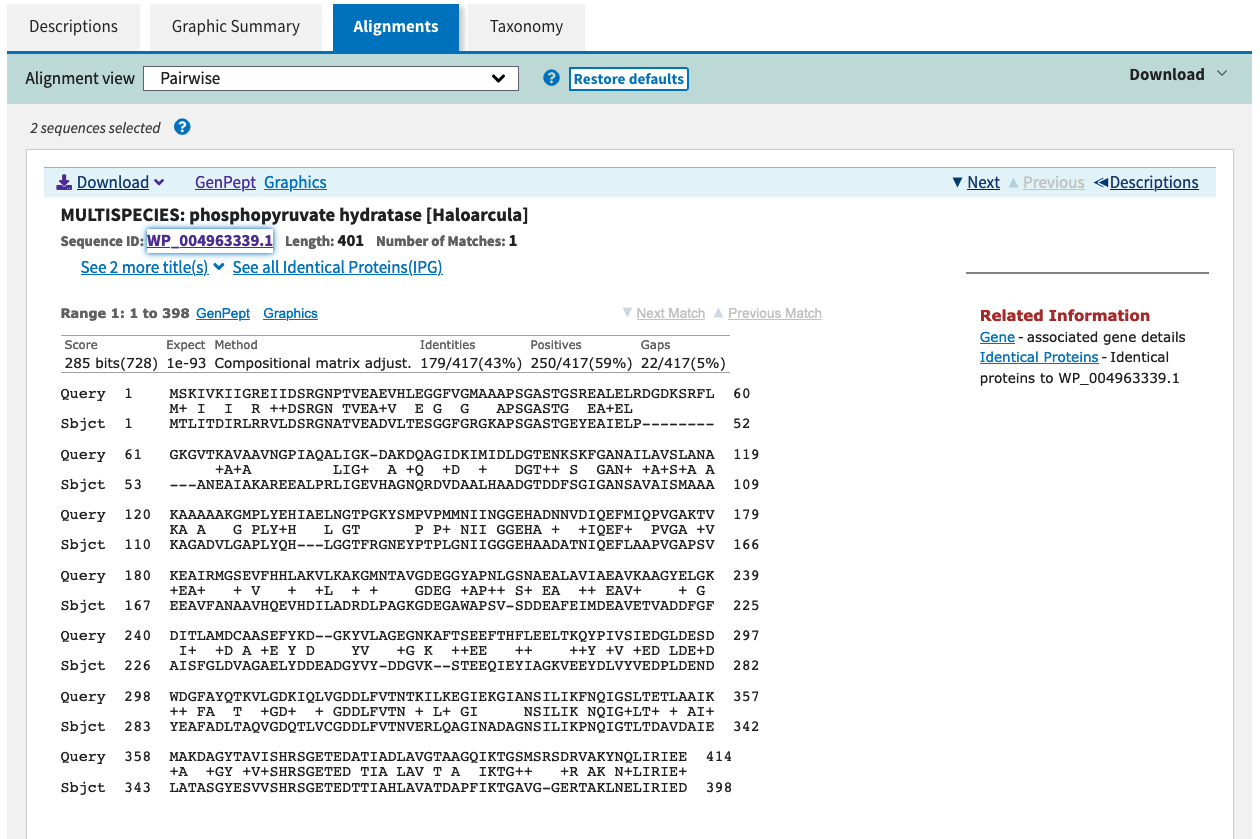 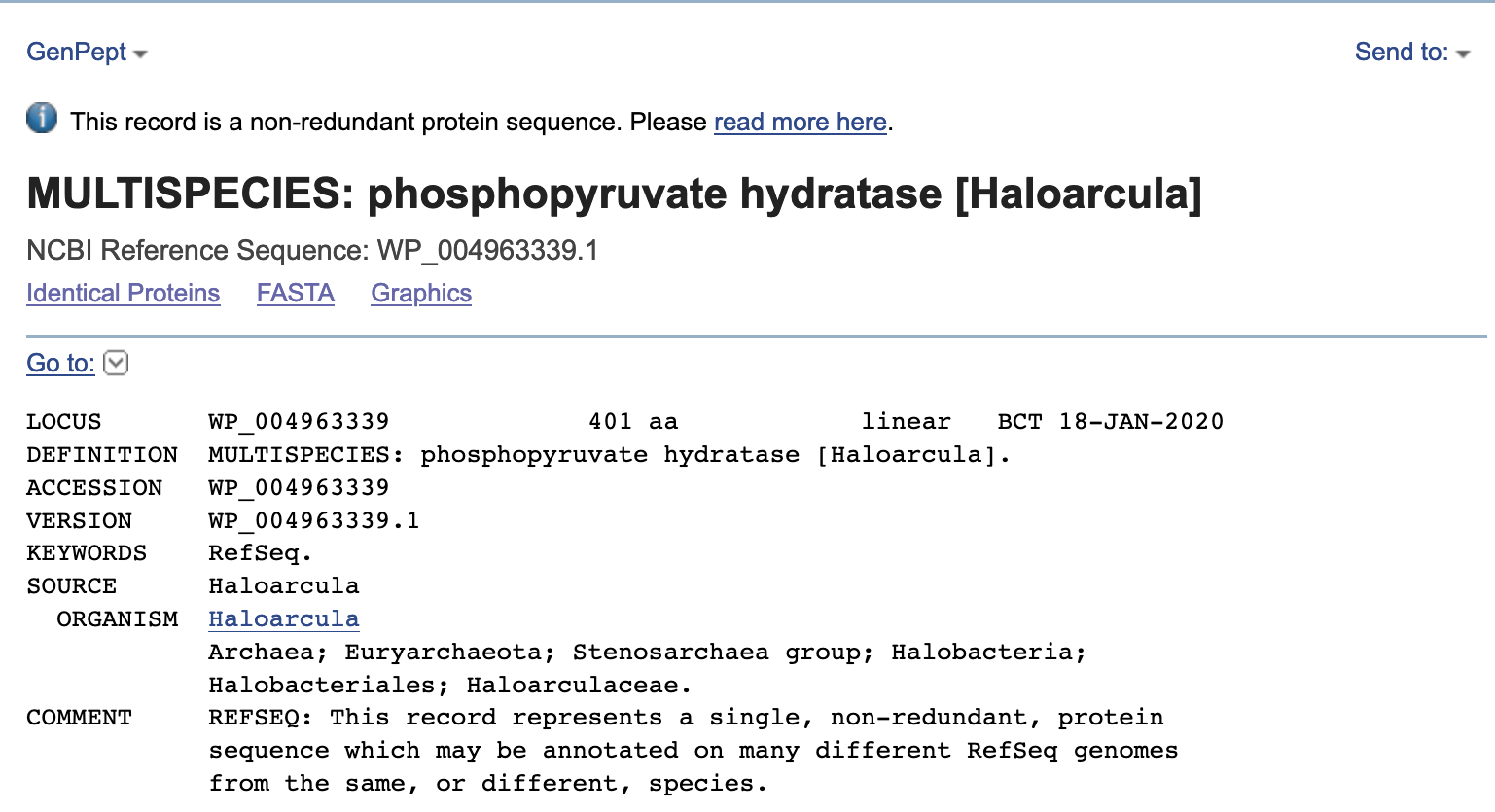 This is the haloarcula marismortui sequence of enolase
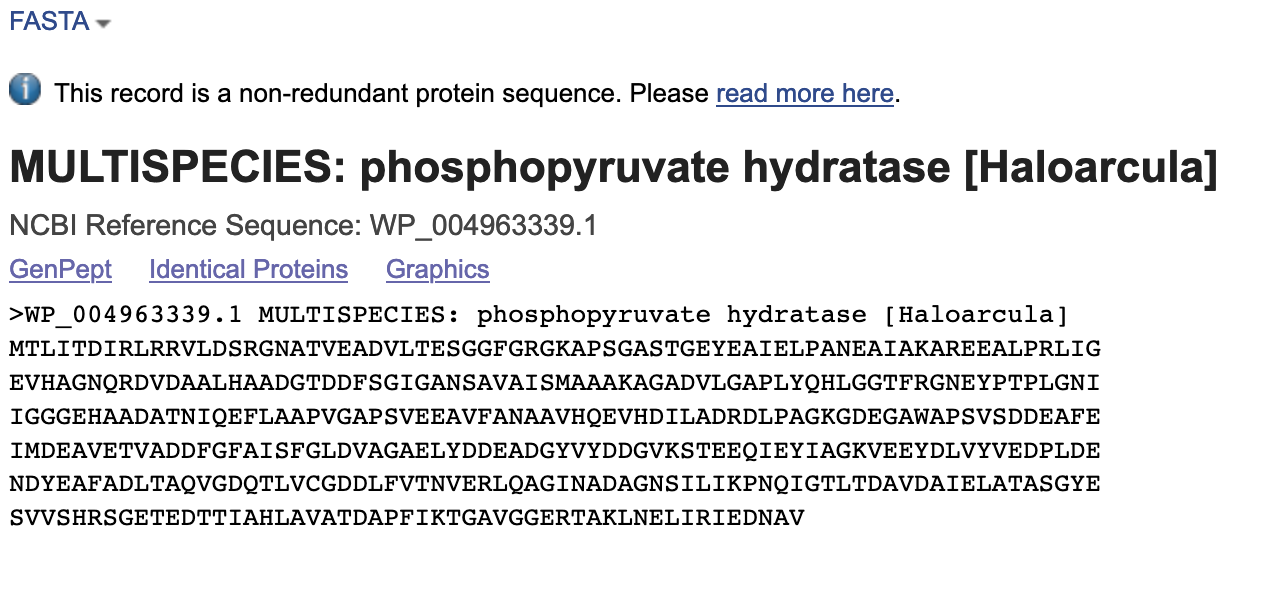 6572 stop here
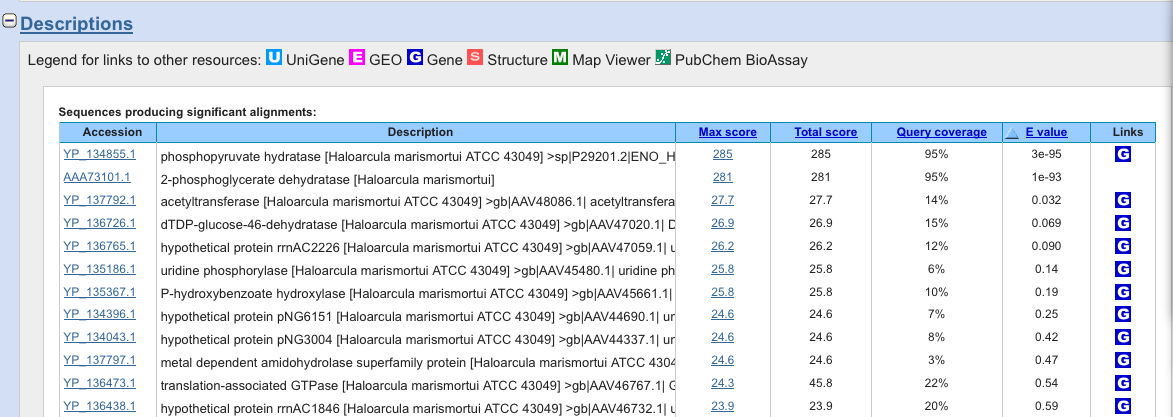 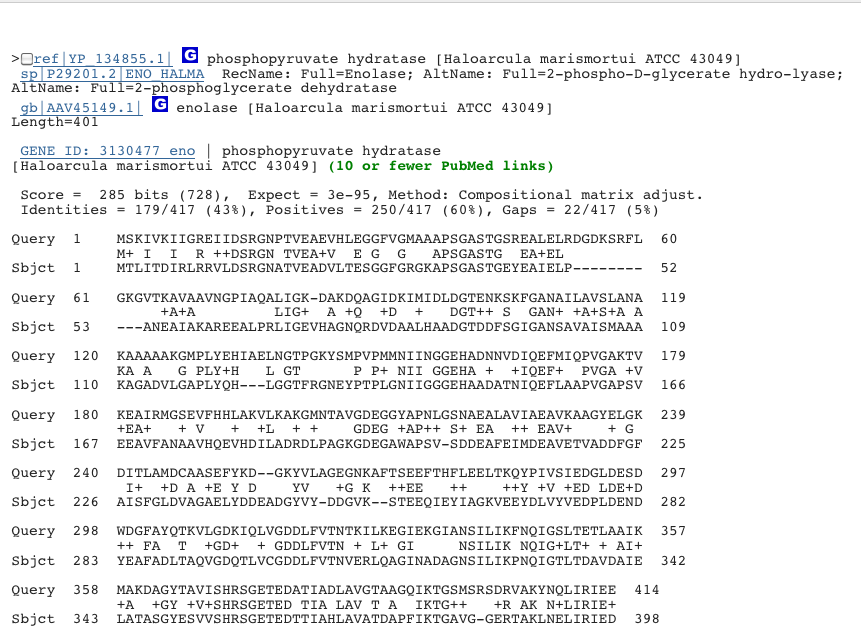 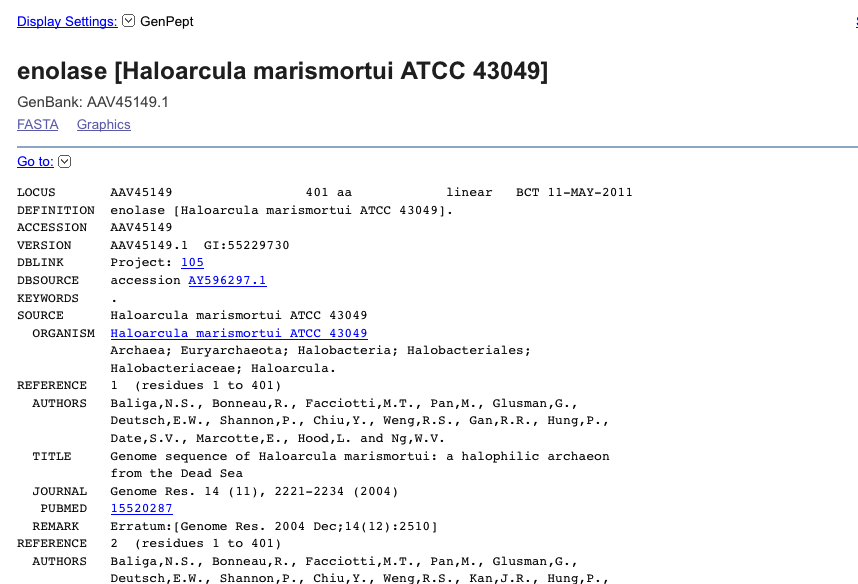 Scroll down…
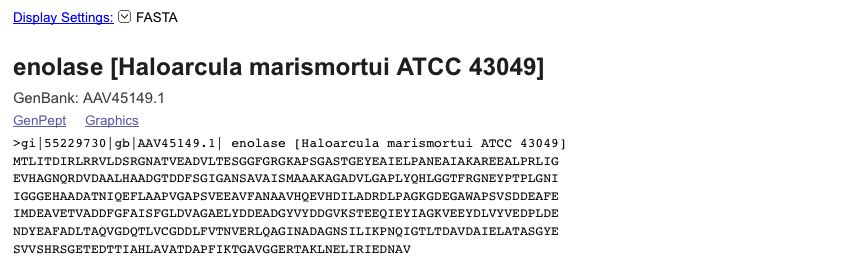 Copy and paste the sequence, including the header to a text file.
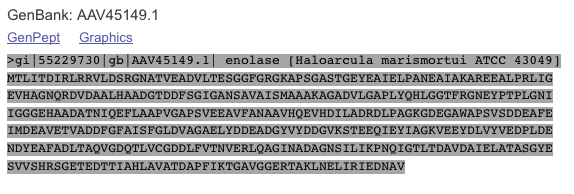 >gi|55229730|gb|AAV45149.1| enolase [Haloarcula marismortui ATCC 43049]
MTLITDIRLRRVLDSRGNATVEADVLTESGGFGRGKAPSGASTGEYEAIELPANEAIAKAREEALPRLIG
EVHAGNQRDVDAALHAADGTDDFSGIGANSAVAISMAAAKAGADVLGAPLYQHLGGTFRGNEYPTPLGNI
IGGGEHAADATNIQEFLAAPVGAPSVEEAVFANAAVHQEVHDILADRDLPAGKGDEGAWAPSVSDDEAFE
IMDEAVETVADDFGFAISFGLDVAGAELYDDEADGYVYDDGVKSTEEQIEYIAGKVEEYDLVYVEDPLDE
NDYEAFADLTAQVGDQTLVCGDDLFVTNVERLQAGINADAGNSILIKPNQIGTLTDAVDAIELATASGYE
SVVSHRSGETEDTTIAHLAVATDAPFIKTGAVGGERTAKLNELIRIEDNAV
Edit the header of the file. Put part of the organism name into the first field and the enzyme name in the second field, as I have done below. Do not delete the vertical lines or add spaces.
>gi|Haloarcula|enolase|AAV45149.1|enolase [Haloarcula marismortui ATCC 43049]
MTLITDIRLRRVLDSRGNATVEADVLTESGGFGRGKAPSGASTGEYEAIELPANEAIAKAREEALPRLIG
EVHAGNQRDVDAALHAADGTDDFSGIGANSAVAISMAAAKAGADVLGAPLYQHLGGTFRGNEYPTPLGNI
IGGGEHAADATNIQEFLAAPVGAPSVEEAVFANAAVHQEVHDILADRDLPAGKGDEGAWAPSVSDDEAFE
IMDEAVETVADDFGFAISFGLDVAGAELYDDEADGYVYDDGVKSTEEQIEYIAGKVEEYDLVYVEDPLDE
NDYEAFADLTAQVGDQTLVCGDDLFVTNVERLQAGINADAGNSILIKPNQIGTLTDAVDAIELATASGYE
SVVSHRSGETEDTTIAHLAVATDAPFIKTGAVGGERTAKLNELIRIEDNAV
Now get the sequence of the next organism and put it in the text file
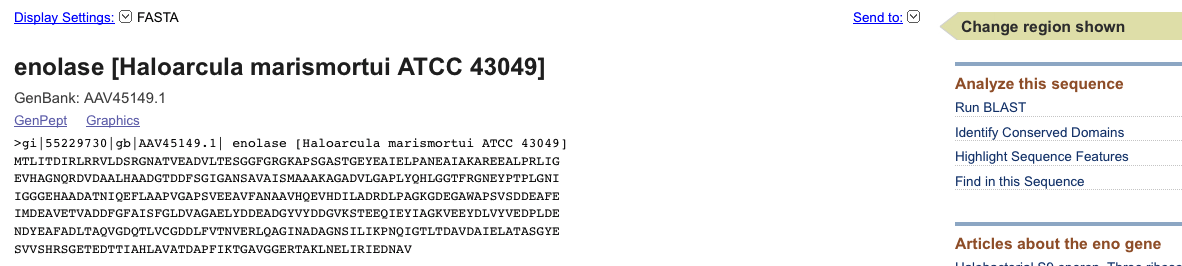 Repeat off of this until you have collected all your sequence data.
>gi|Haloarcula|enolase|AAV45149.1|enolase [Haloarcula marismortui ATCC 43049]
MTLITDIRLRRVLDSRGNATVEADVLTESGGFGRGKAPSGASTGEYEAIELPANEAIAKAREEALPRLIG
EVHAGNQRDVDAALHAADGTDDFSGIGANSAVAISMAAAKAGADVLGAPLYQHLGGTFRGNEYPTPLGNI
IGGGEHAADATNIQEFLAAPVGAPSVEEAVFANAAVHQEVHDILADRDLPAGKGDEGAWAPSVSDDEAFE
IMDEAVETVADDFGFAISFGLDVAGAELYDDEADGYVYDDGVKSTEEQIEYIAGKVEEYDLVYVEDPLDE
NDYEAFADLTAQVGDQTLVCGDDLFVTNVERLQAGINADAGNSILIKPNQIGTLTDAVDAIELATASGYE
SVVSHRSGETEDTTIAHLAVATDAPFIKTGAVGGERTAKLNELIRIEDNAV
>gi|Drosophila|enolase|AAV45149.1|[Drosophila melanogaster] MTIKAIKARQIYDSRGNPTVEVDLTTELGLFRAAVPSGASTGVHEALELRDNDKANYHGKSVLKAVGHVN
DTLGPELIKANLDVVDQASIDNFMIKLDGTENKSKFGANAILGVSLAVAKAGAAKKGVPLYKHIADLAGN
KEIILPVPAFNVINGGSHAGNKLAMQEFMILPTGATSFTEAMKMGSEVYHHLKNVIKAKFGLDATAVGDE
GGFAPNIQSNKEALNLISDAIAKAGYTGKIEIGMDVAASEFYKDGQYDLDFKNEKSDKSQWLPADKLANL
YQEFIKDFPIVSIEDPFDQDHWEAWSNLTGCTAIQIVGDDLTVTNPKRIATAVEKKACNCLLLKVNQIGT
VTESIAAHLLAKKNGWGTMVSHRSGETEDSFIGDLVVGLSTGQIKTGAPCRSERLAKYNQILRIEEEIGA
GVKFAGKSFRKPQ


Put all of your sequences (with edited headers, together in one file and save it. Then go to an alignment program - T-coffee, Clustal, Muscle, etc
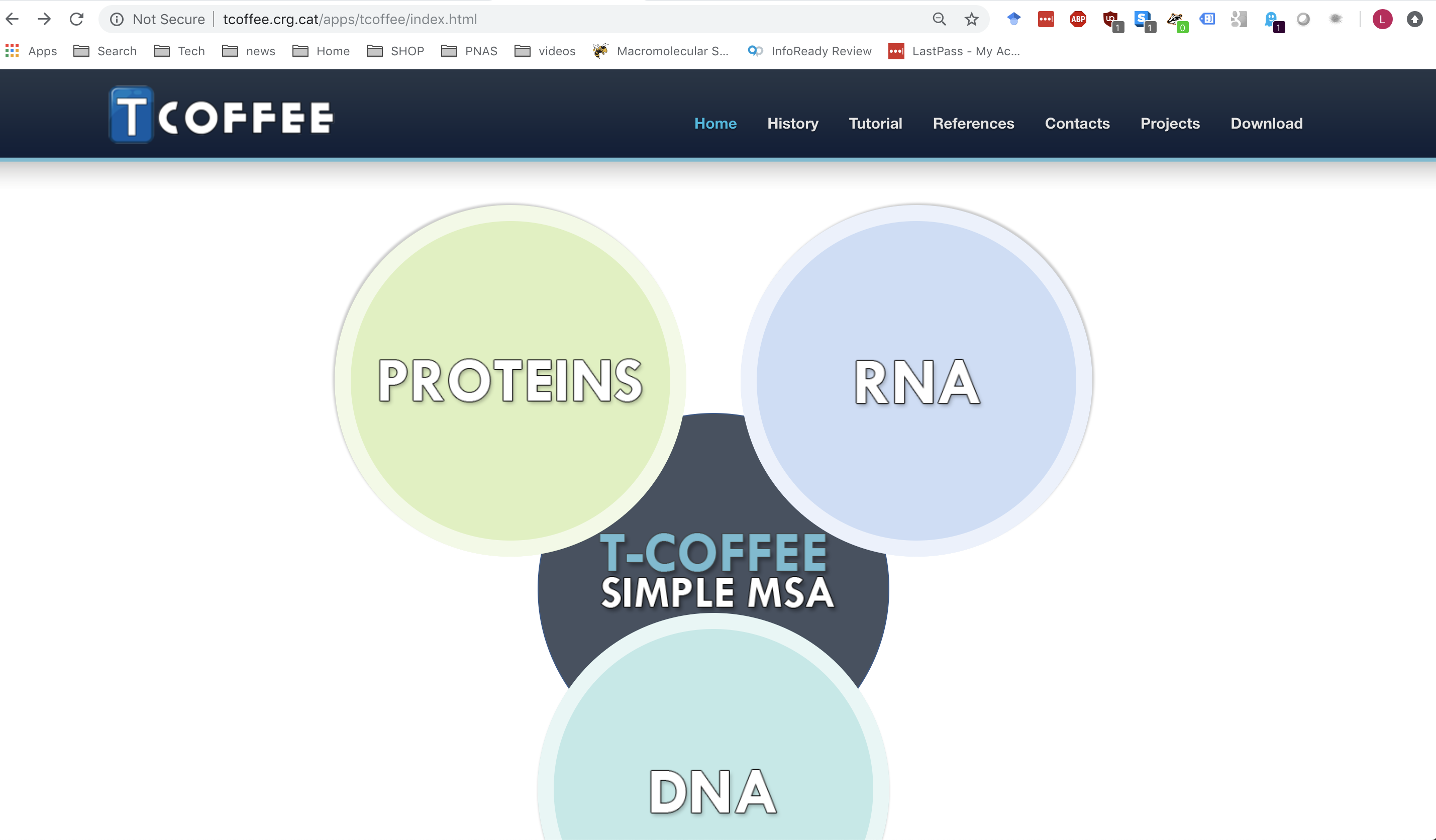 Paste your fasta sequences
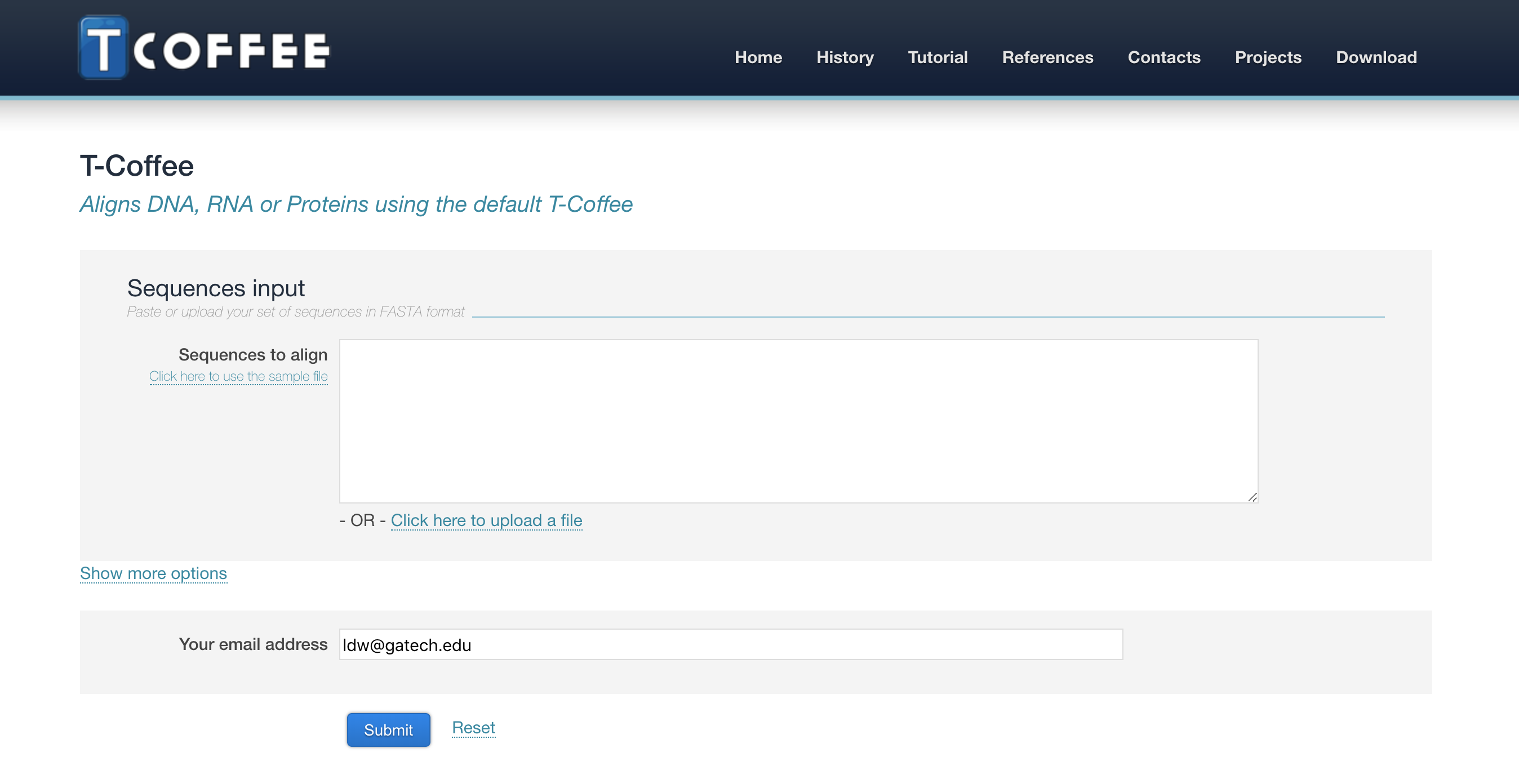 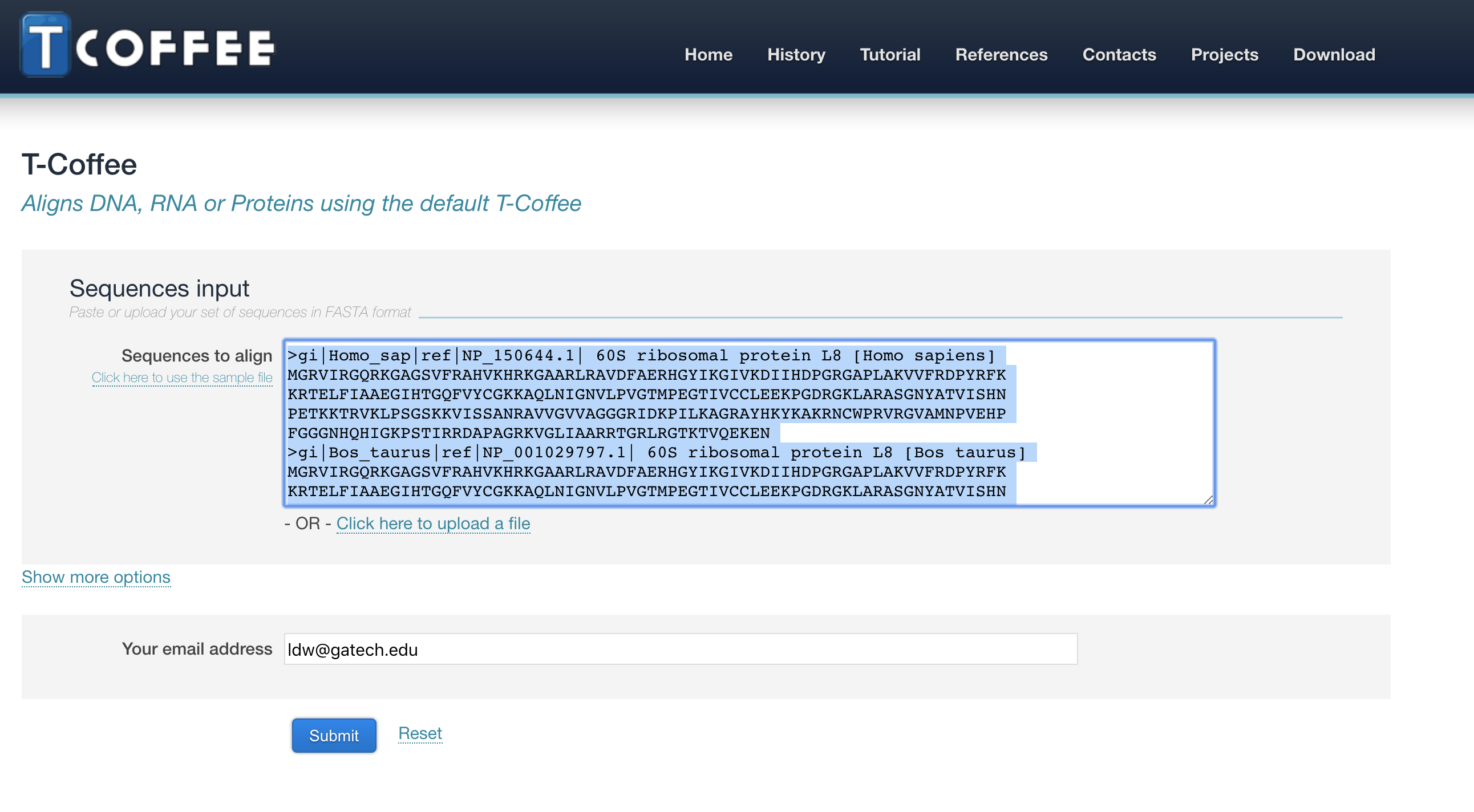 submit
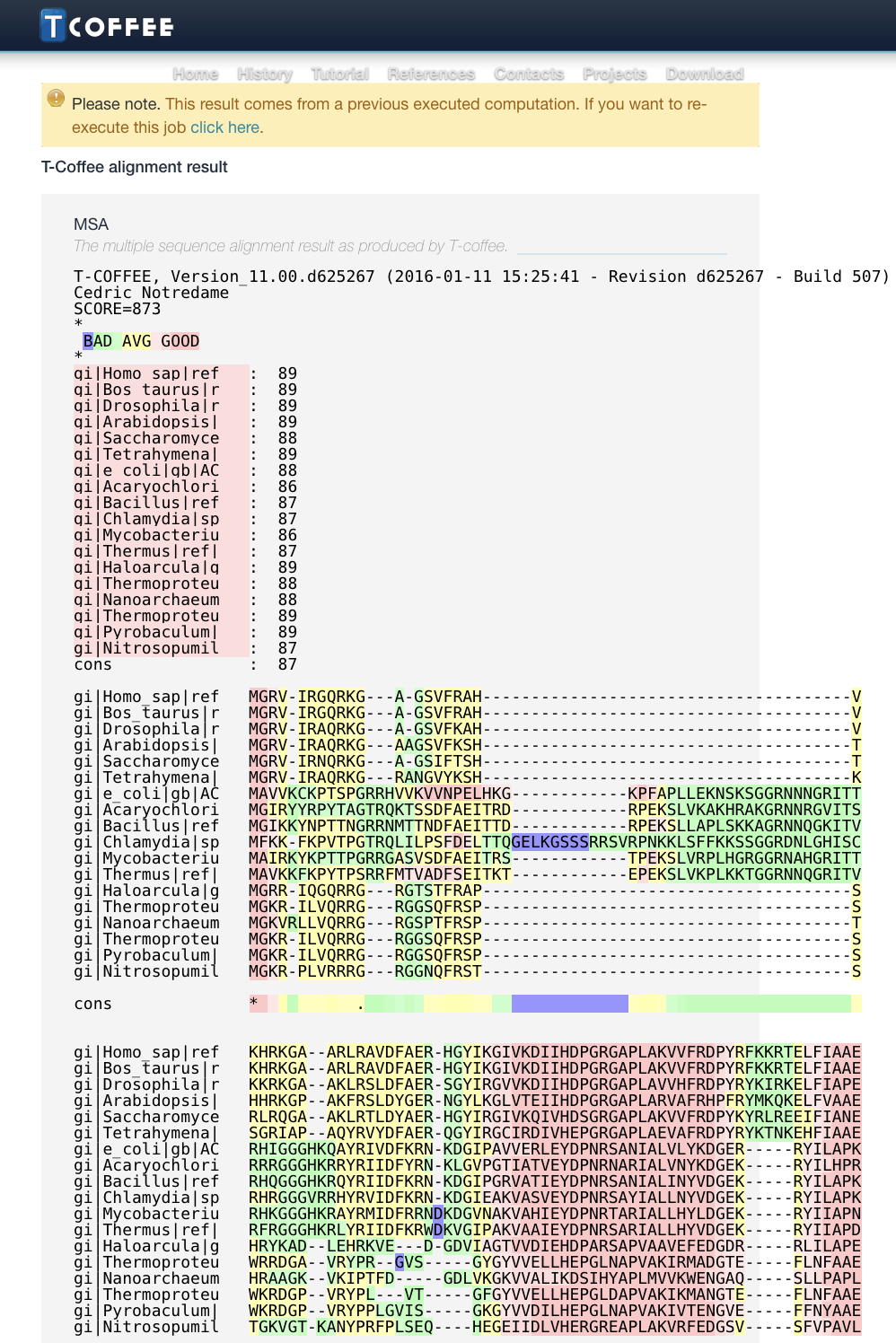 Aligned sequences
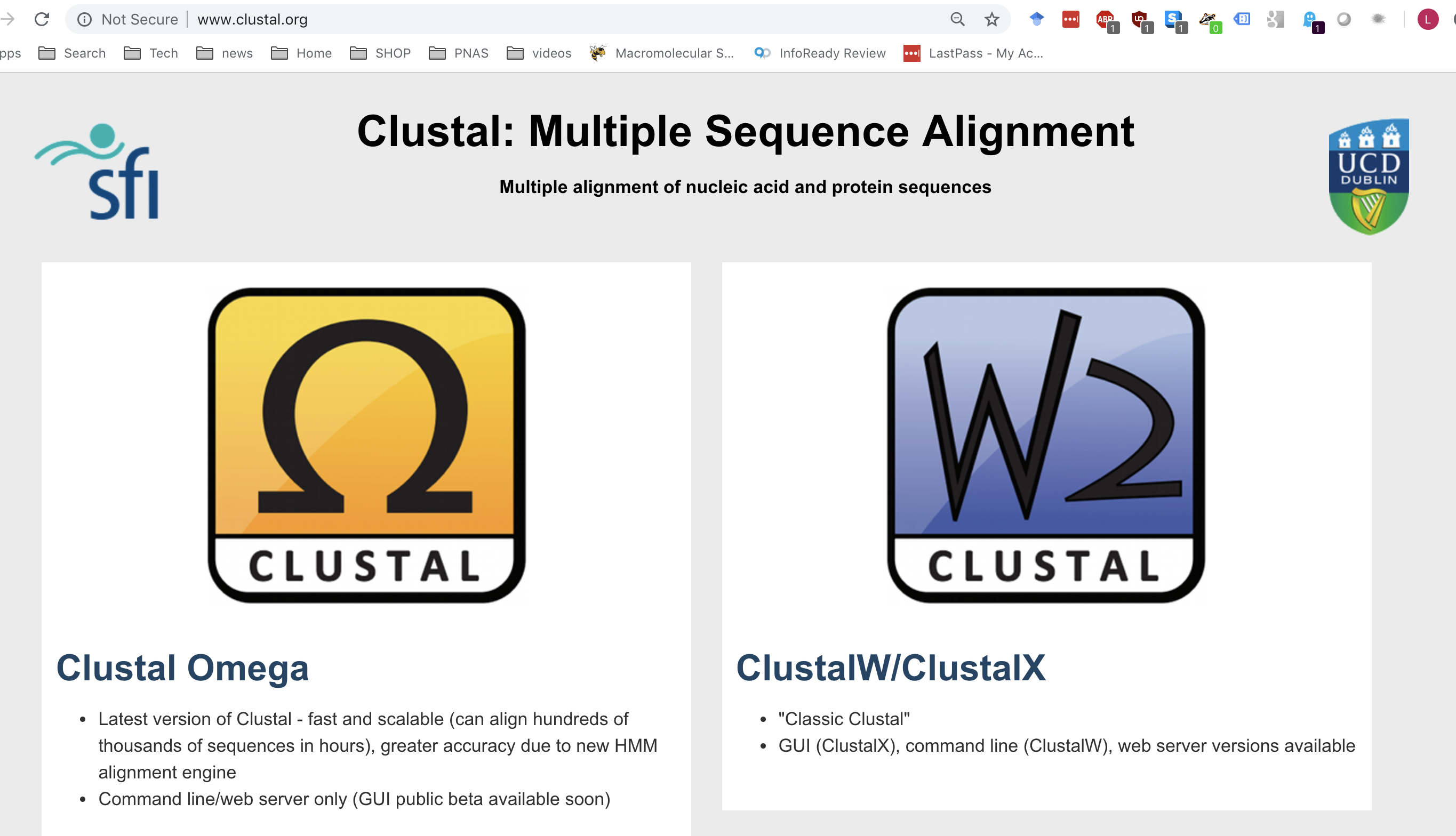 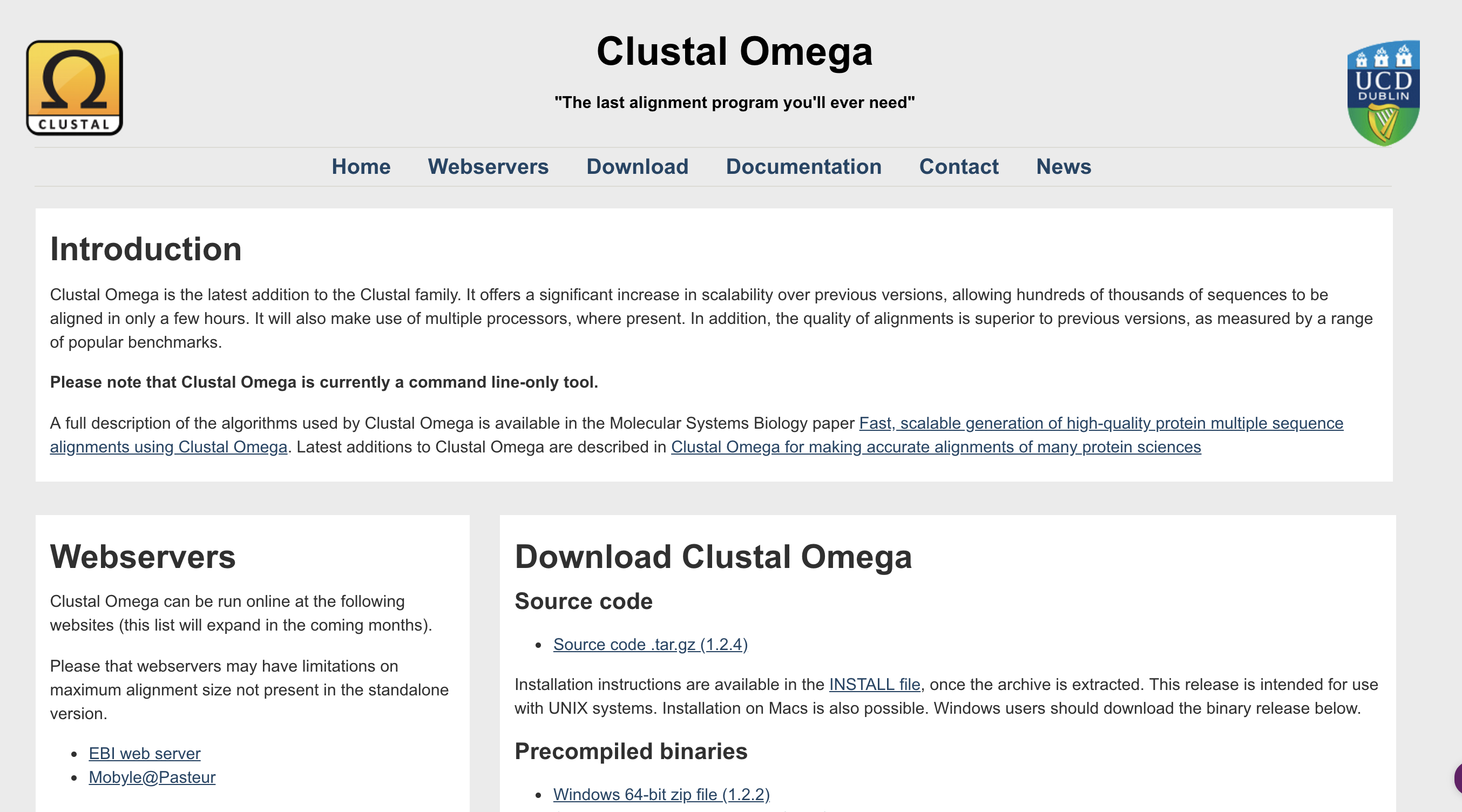 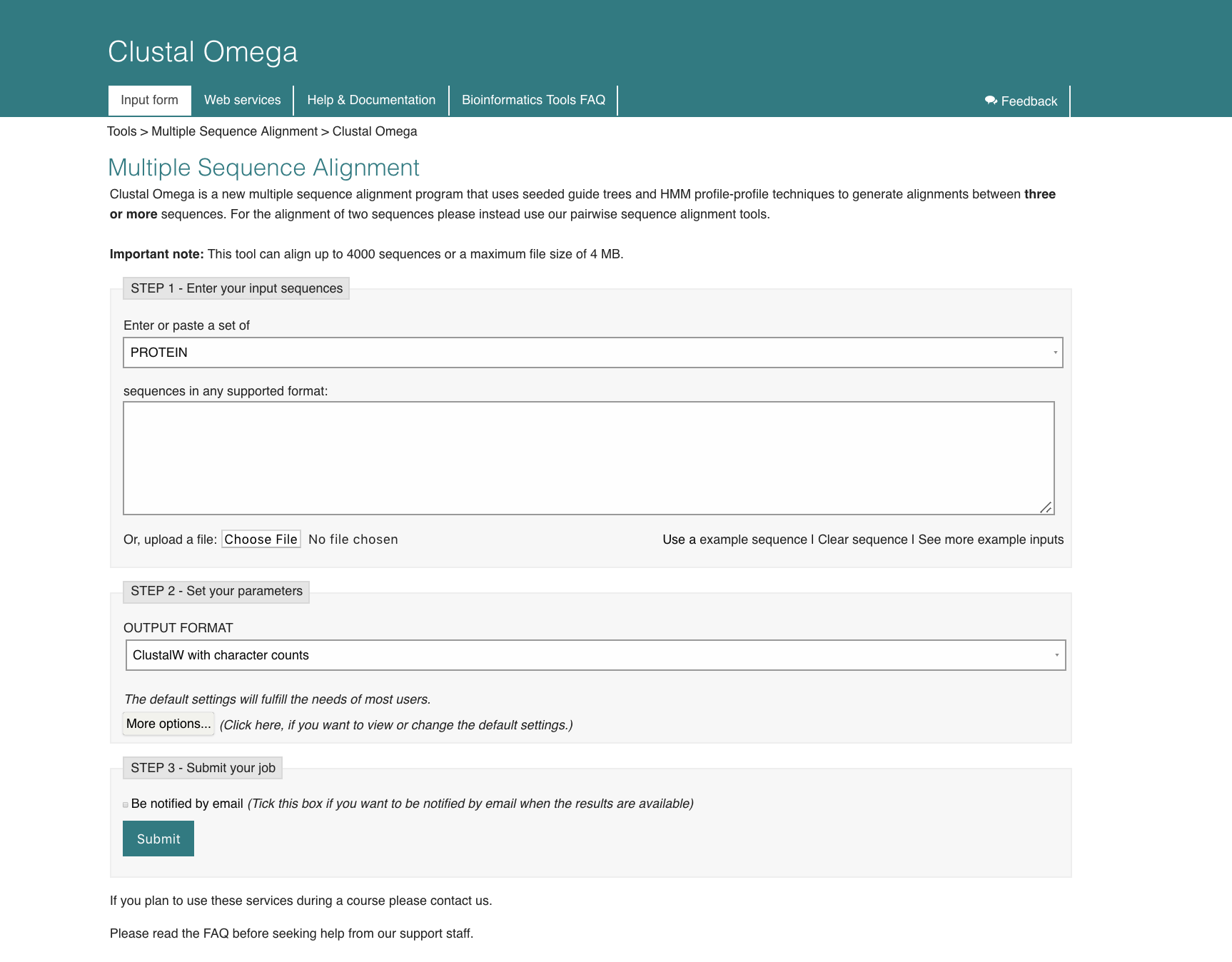 Paste
Fasta
file
submit
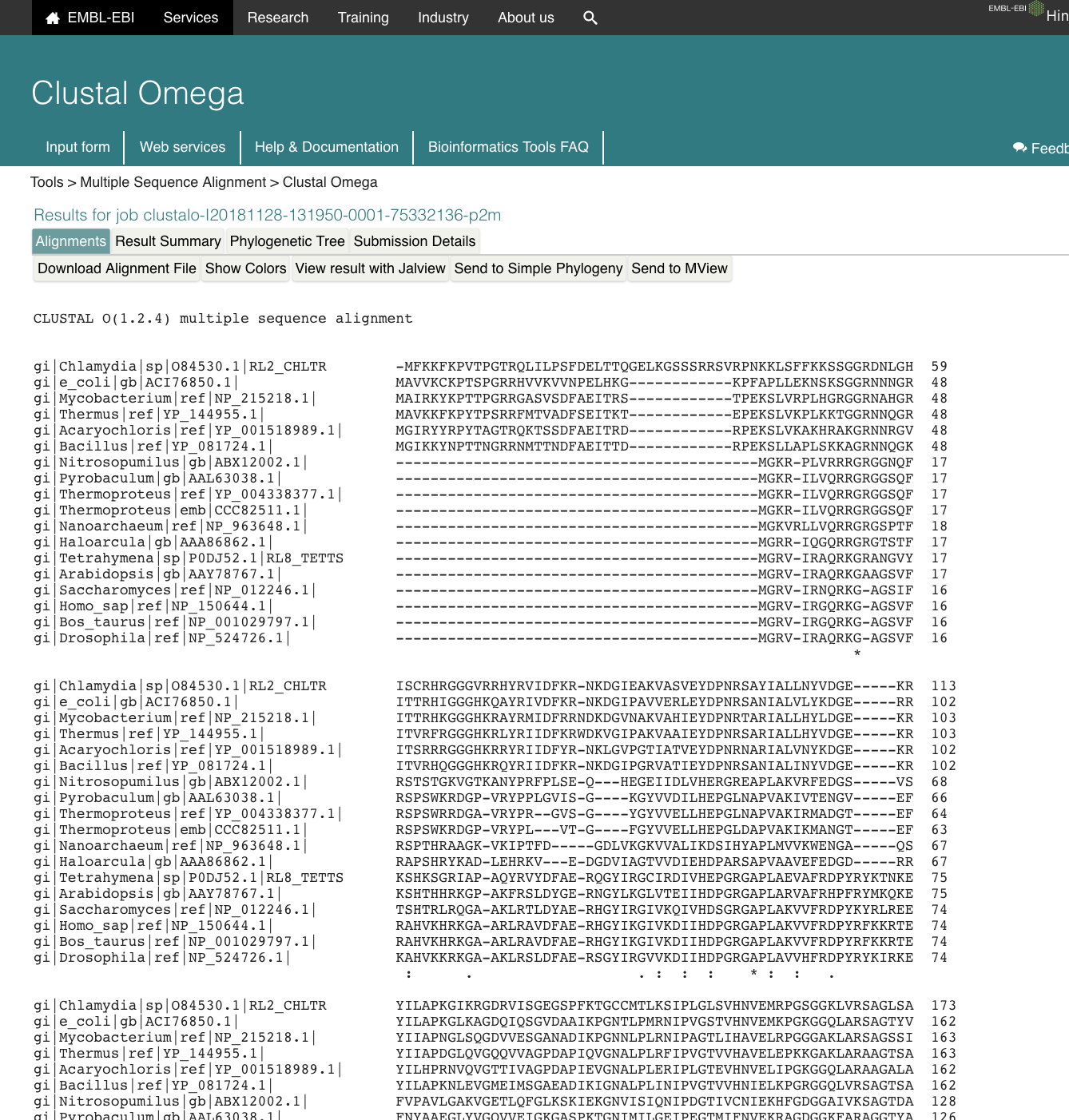 Make a
Distance tree
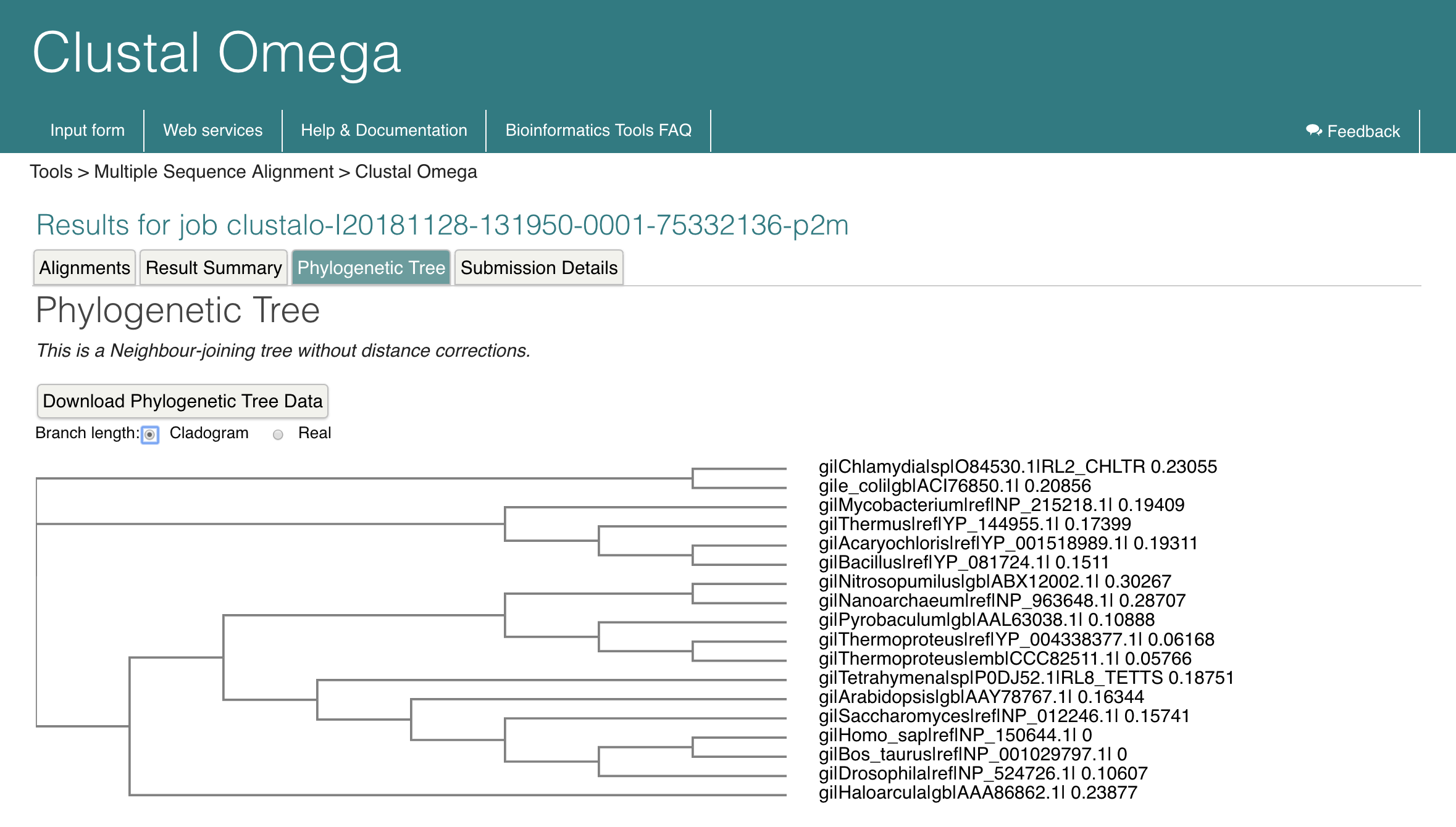 The following slides on the Needleman–Wunsch algorithm  are from 
http://www.maths.tcd.ie/~lily/pres2/sld001.htm

Aoife McLysaght
Murfit Institute of Genetics University of Dublin, Trinity College Dublin 2 Ireland
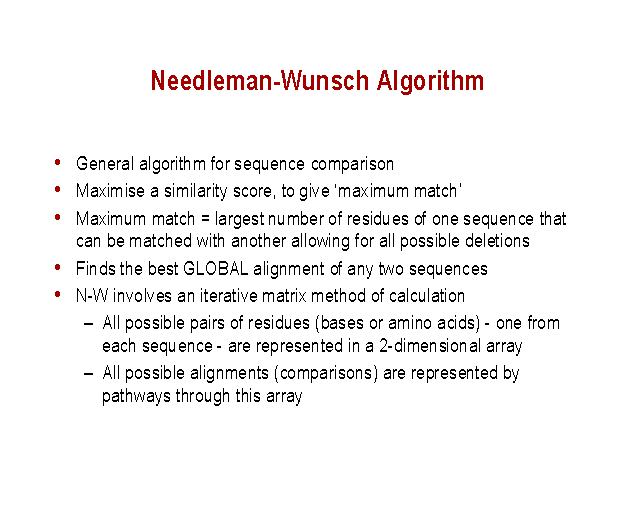 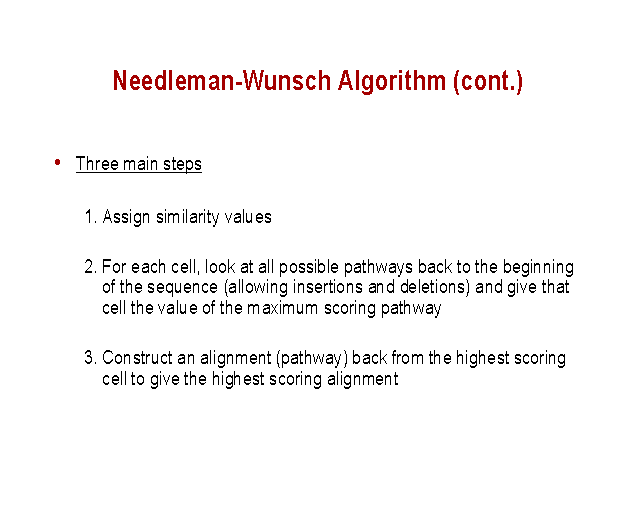 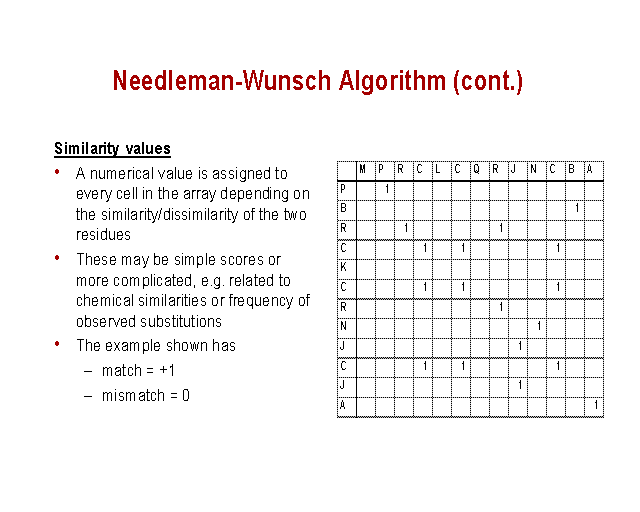 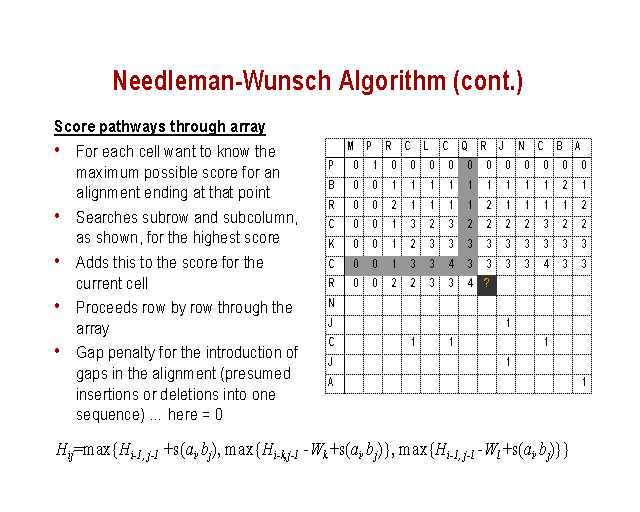 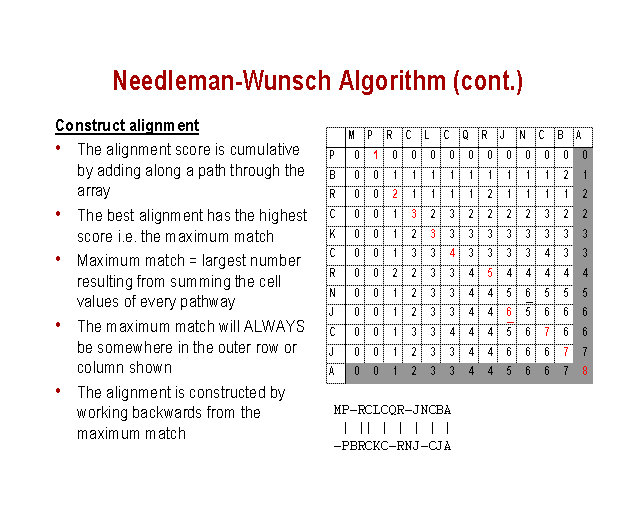 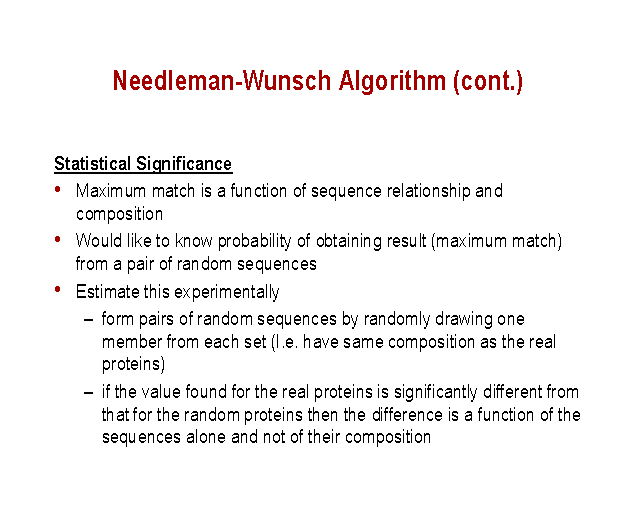